Единое образовательное пространство в Европе как условие повышения качества национальных систем образования
европейское образовательное пространство
Европейское пространство высшего образования
Европейское пространство профессионального образования и обучения
 Европейское пространство исследований 
Общее пространство науки и образования
Проблемы в образовательной сфере :
динамично развивающийся рынок труда требует устойчивых связей между его участниками и институтами системы образования
инновационное развитие экономики диктует необходимость в укреплении научно-исследовательского потенциала образовательной системы и в использовании инновационных методик образовательной деятельности
диверсификация образовательных программ и увеличение доли негосударственных образовательных учреждений
 тенденция к массовости образования самого высокого уровня 
проблема нехватки бюджетного финансирования классических, фундаментальных образовательных программ и потребность в доступном качественном образовании для всех заинтересованных категорий населения 
жёсткая структура образовательной системы не всегда соответствует запросам общества и экономики
Механизмы сотрудничества
министерские встречи стран – участниц Болонского процесса
международная Болонская группа
программа «Темпус»
программа «Эразмус-Мундус» 
программа «Молодёжь»
Европейское пространство высшего образования (ЕПВО, англ. European Higher Education Area, EHEA)
единое европейское образовательное пространство всех стран, участвующих в Болонском процессе, в области высшего образования. Основано в марте 2010 года во время конференции Будапешт — Вена министров образования Европы
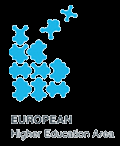 Сорбоннская декларация (англ. Sorbonne Joint Declaration, 1998)
Цель:
повысить конкурентоспособность европейского пространства высшего образования, подчеркивая необходимость сохранения независимости и самостоятельности всех высших учебных учреждений
Пражское коммюнике 2001 года

Берлинское коммюнике 2003 года

Бергенское коммюнике 2005 года

Лондонское коммюнике 2007 года

Лёвенское коммюнике 2009 года

Конференция министров в Будапеште-Вене 2010 года
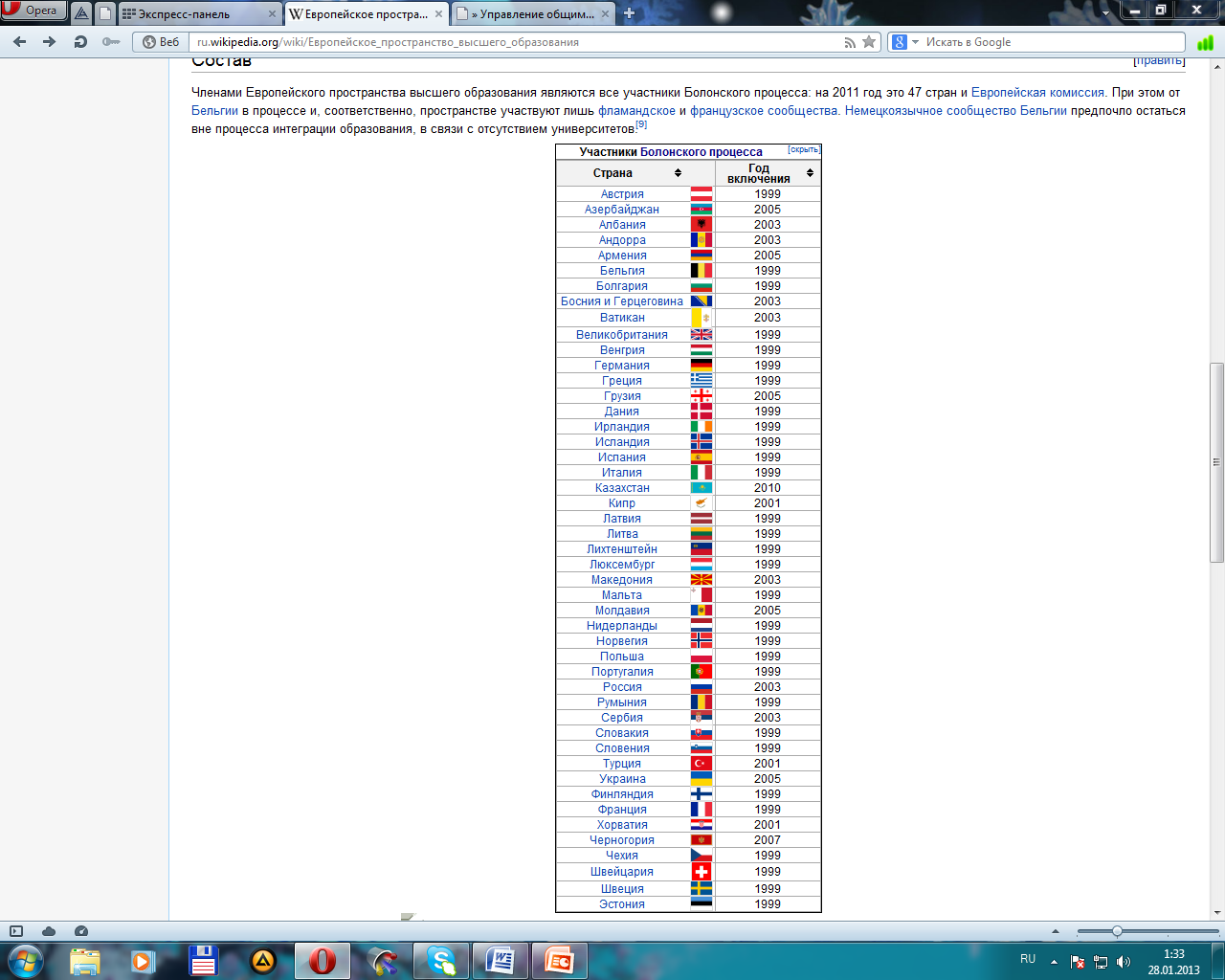 Члены Европейского пространства высшего образования
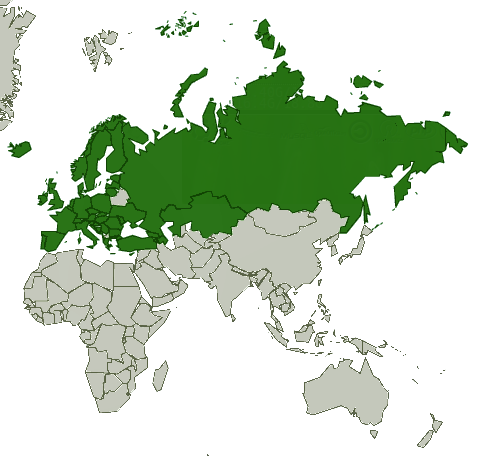 Спасибо за внимание